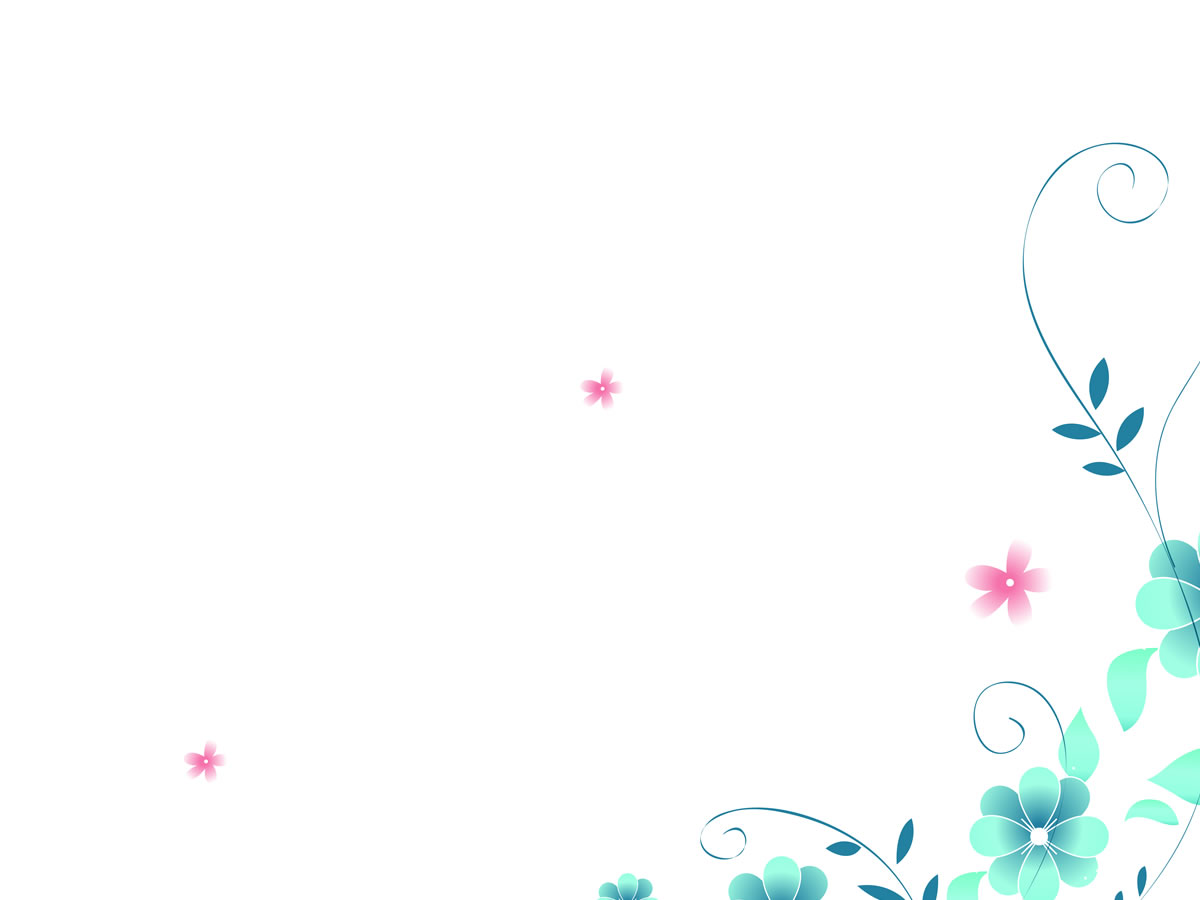 Отбасын қадірлеу
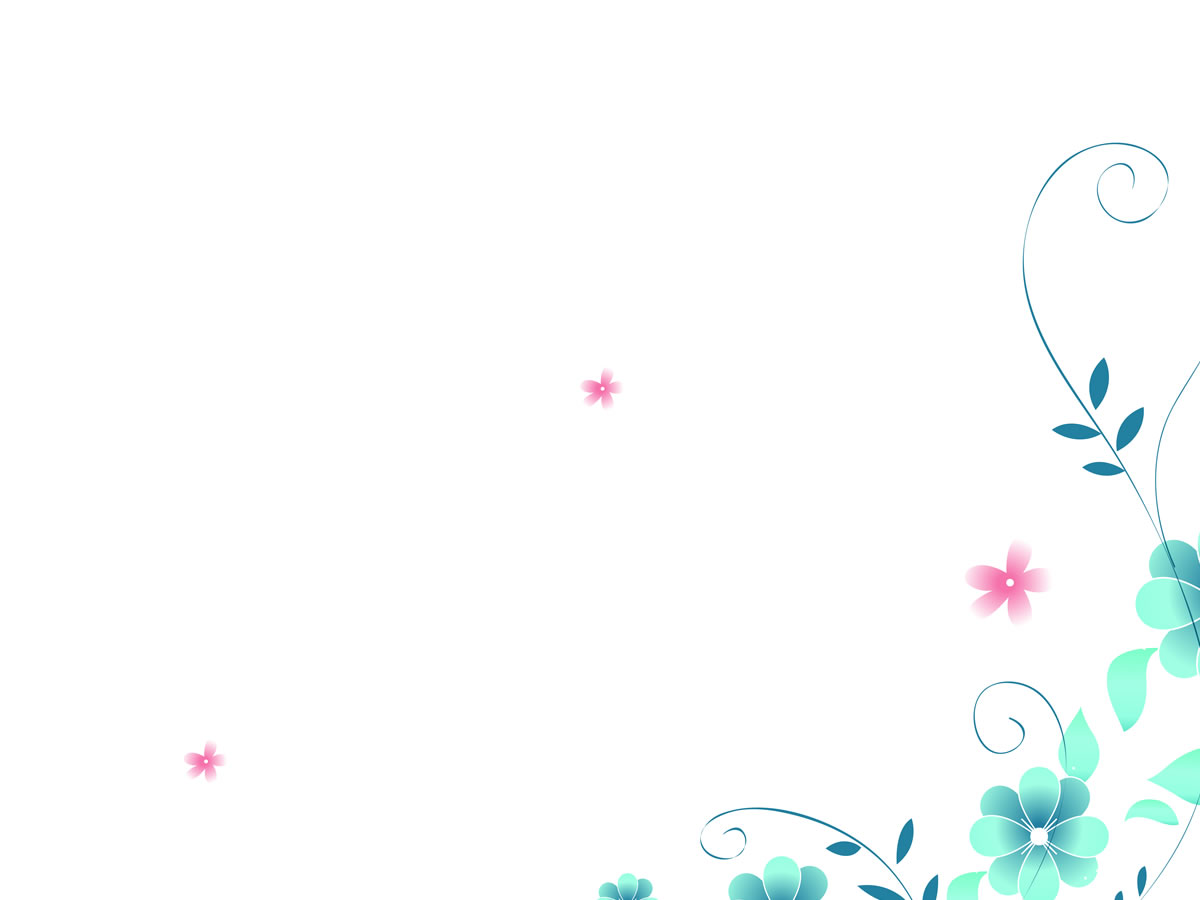 Құндылығы: Сүйіспеншілік
Қасиеттері: Кешірімшіл болу, шынайылық, жанашырлық.
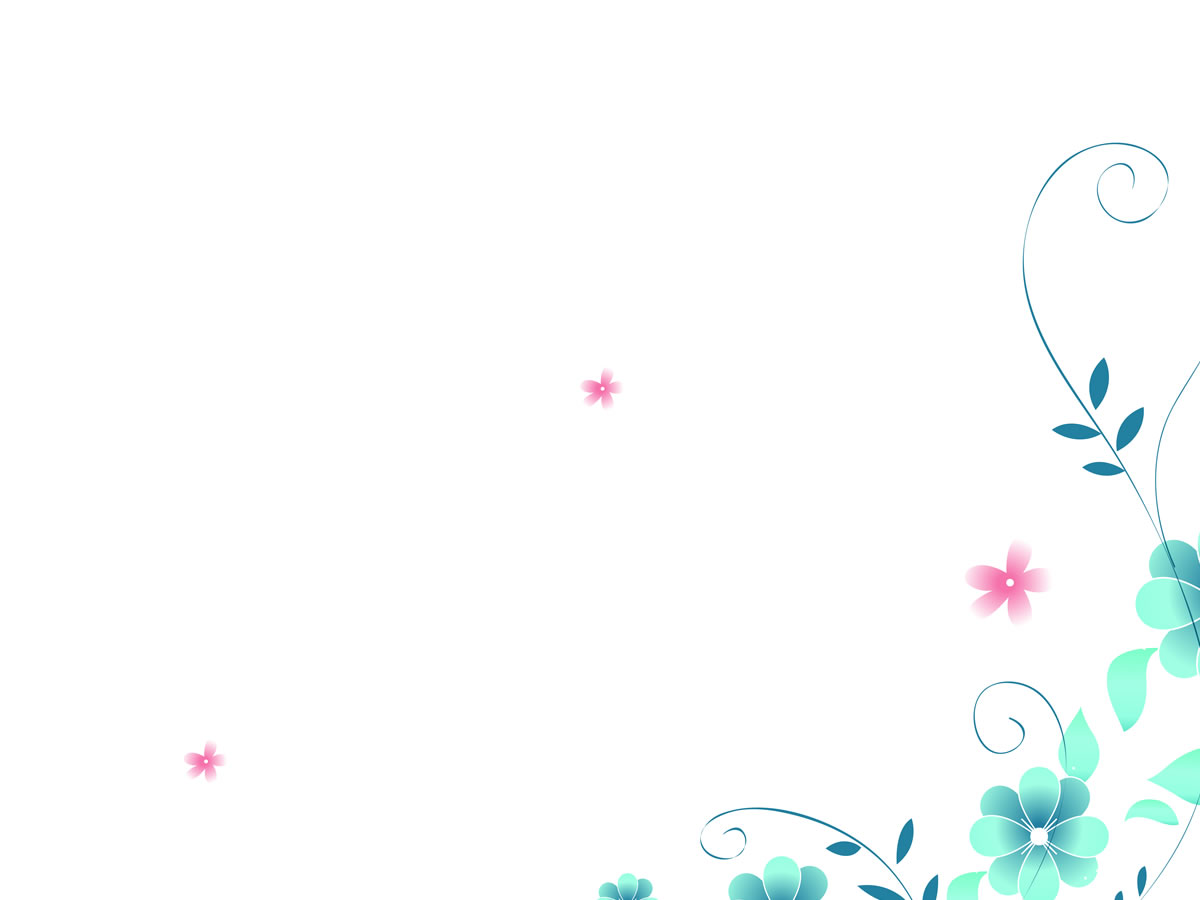 Мақсаты: Оқушыларға Отбасын қадірлеудің қажет екенін түсіндіре отырып, сүйіспеншілік құндылығының мәнін ашу.
Міндеттері: 
Білімділік: Оқушыларға кешірімшіл болудың маңызын түсіндіру.
Дамытушылық: Оқушылардағы жанашырлық қасиеттерін дамыту.
Тәрбиелік: Оқушыларды шынайы болуға тәрбиелеу.
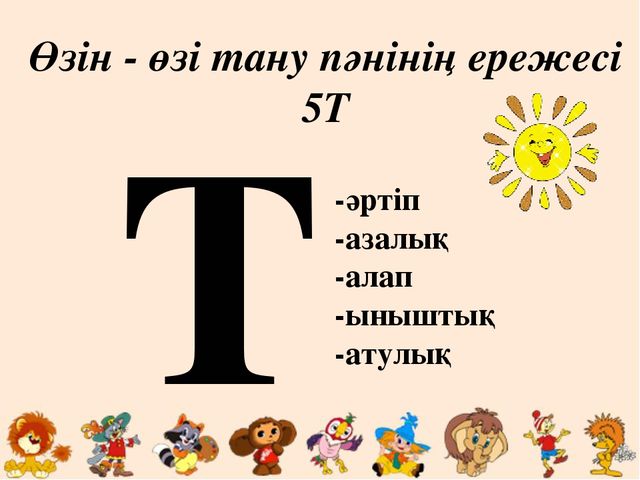 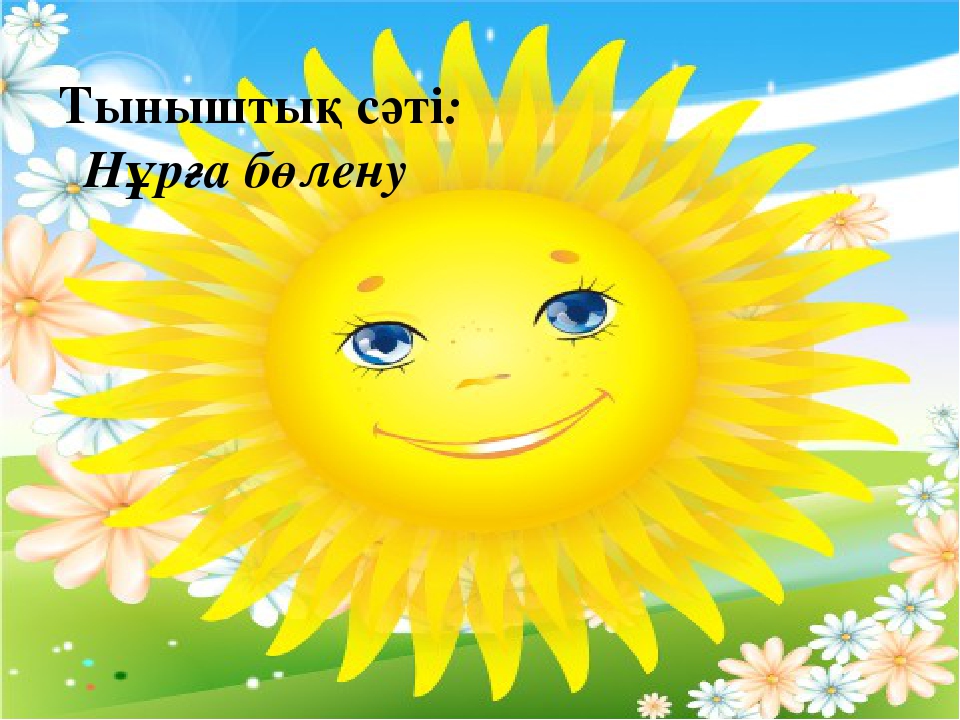 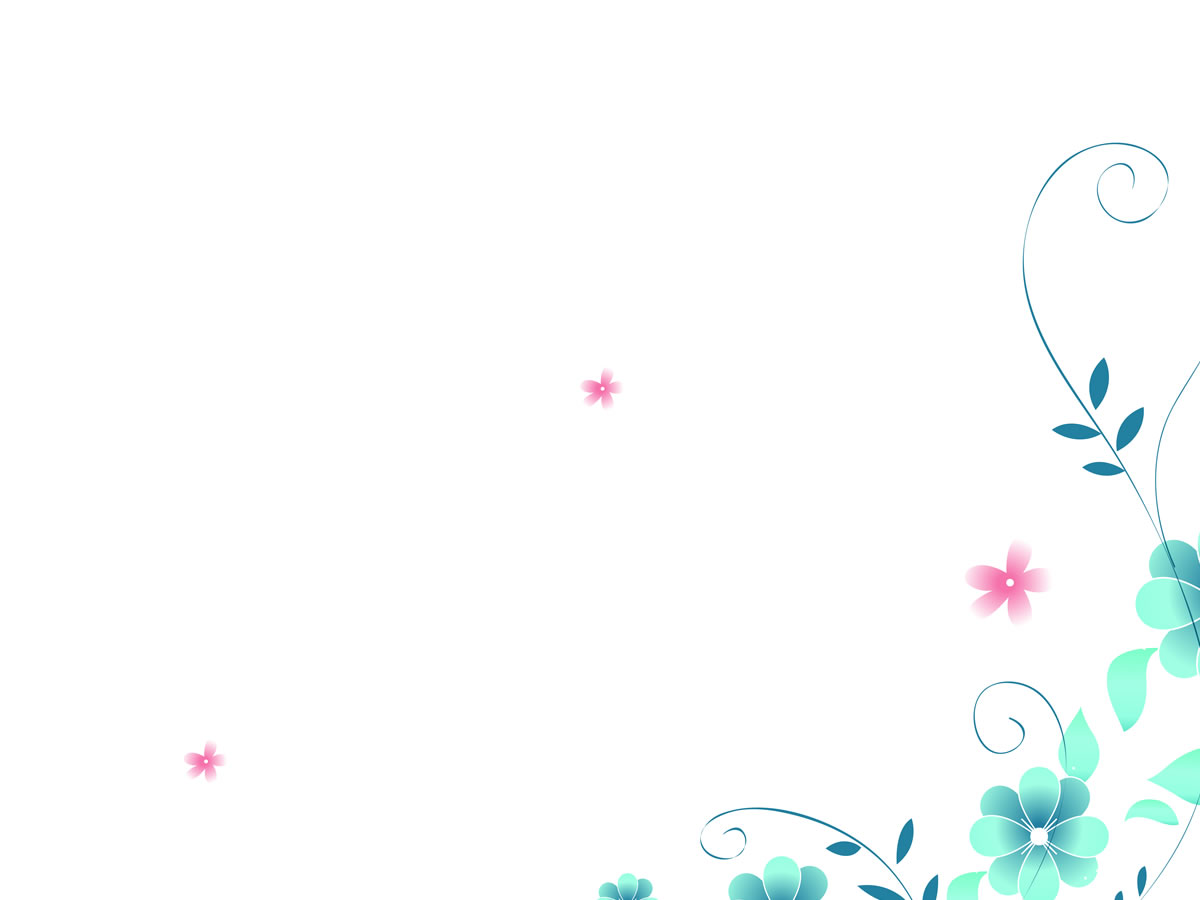 Үй тапсырмасын тексеру.
1. №17 – сабақ. Оқулықта 81 – бетте берілген суретке қарап мәтін құрастыру.
2. Келесі сабақ. №18, «Қайдасын, қасқа құлыным» мәтінін оқып келу.
Сұрақтар:
Баласы әкесі туралы қалай толғанды?
Ол неге әкесін Жермен салыстырды?
Ол ержеткен сайын әкесіне неге жақындай түсті?
Баласының әкесі туралы көзқарасынан қандай тәлім алуға болады?
Өздерің әкелерің туралы қалай толғанар едіңдер?
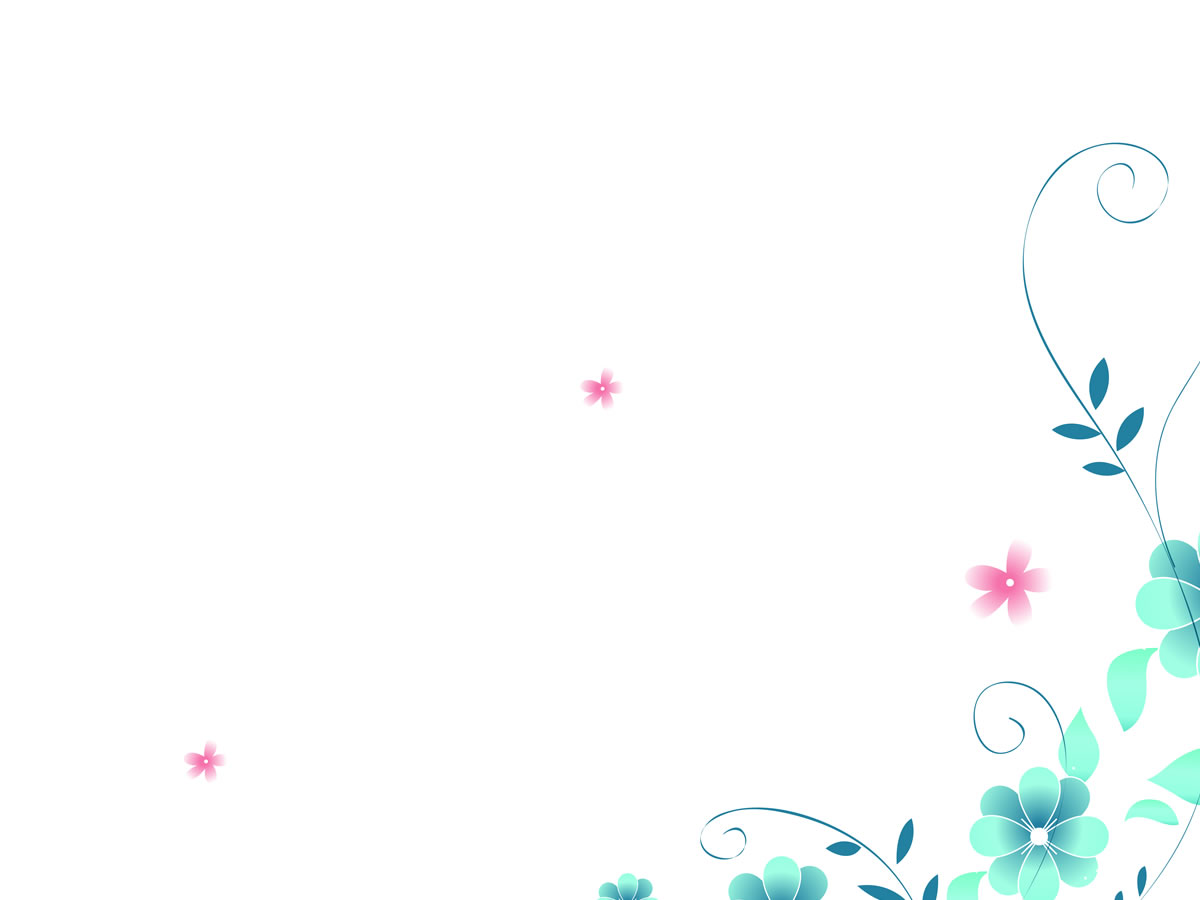 Сабақтың дәйексөзі.
(Оқушыларға үш рет айтқызып, дәптерге жаздырту)
Ата – ана қадірін білмеген – халық қадірін білмес
                                                          Ғабит Мүсірепов.
Сұрақтар:
1. Отбасыда риясыз сүйіспеншілік қайта-қайта туындау үшін не істеу керек?
2. Қалай ойлайсыздар, бақытты отбасы өмірінің сыры неде? 
3. Дәйексөзден қандай ой түйдіңіз?
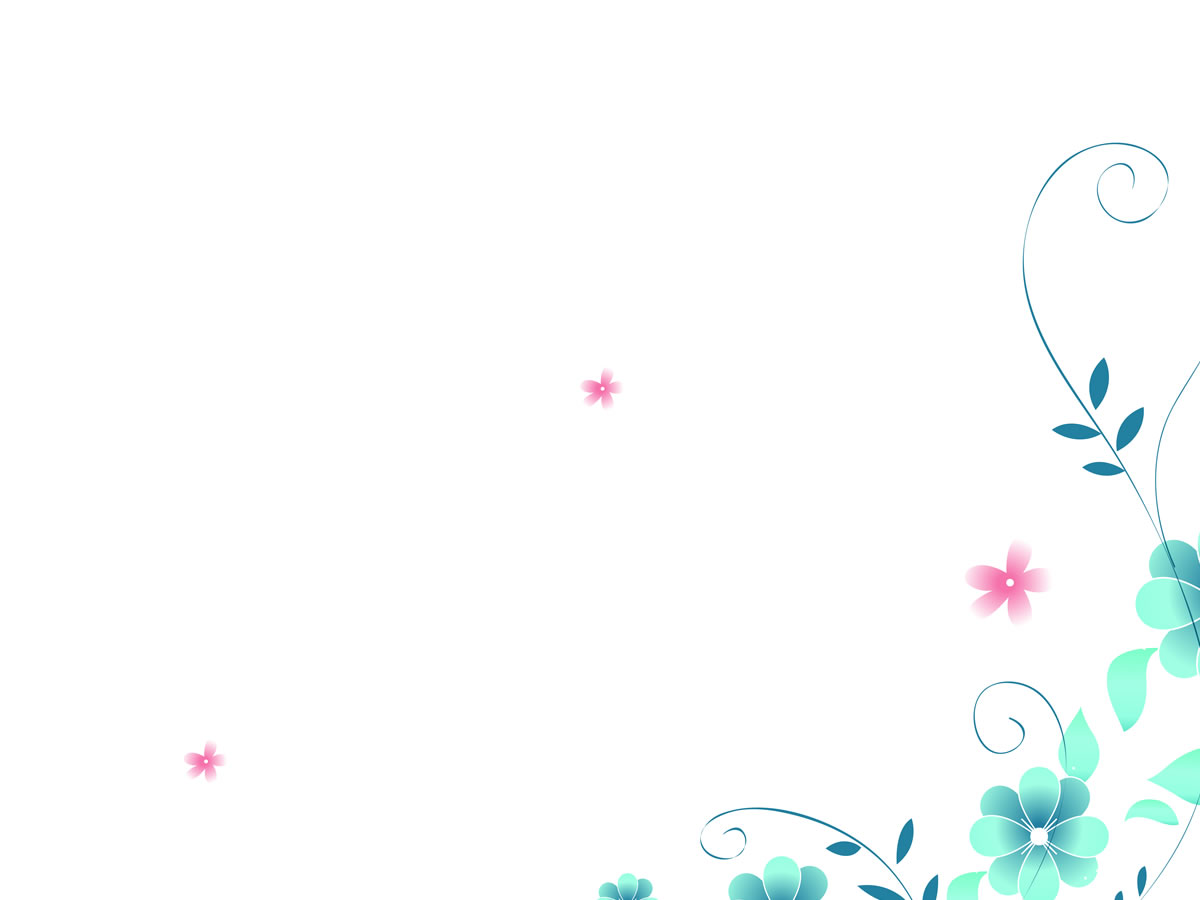 Мұғалім сыйы.        
Ананың асыл арманы
                                                          М. Тиесов
Сұрақтар: 
Үлкен және ортаншы ұлдардың ертеңіне сеніммен қарамауының себебі неде?
Сырбайдың қандай қасиеті оны анасының тілегін орындауға жетеледі?
Әңгімеде қандай құндылық туралы айтылған деп ойлайсыңдар? 
Сендер өз жақындарыңды қалай қуантасыңдар?
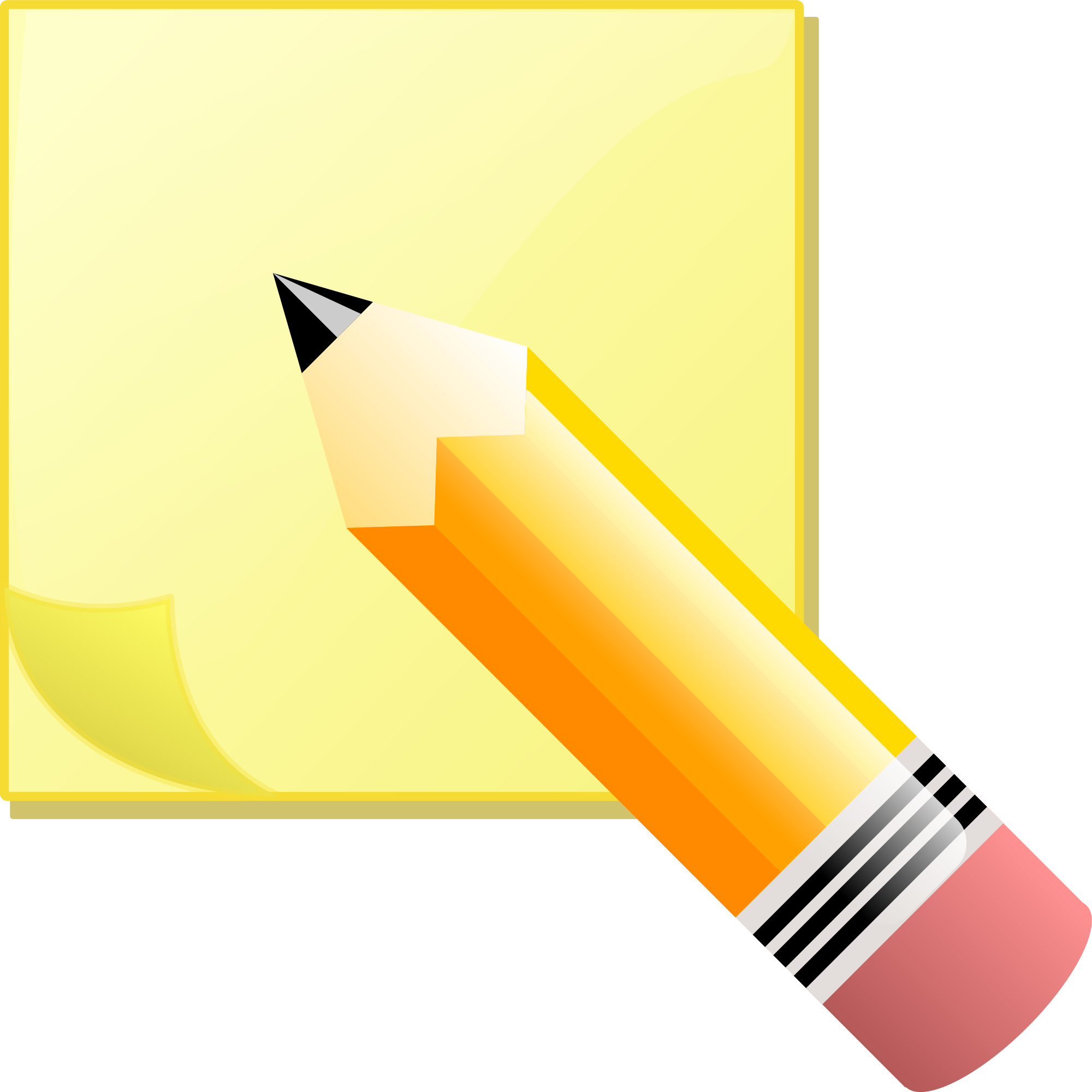 Шығармашылық жұмыс, топпен жұмыс.
Оқушылар төрт топқа бөлінеді. 
Тапсырма: Мақалды аяқта.
Ақ шашты ана: "жастығым — балам" дейді. 
Ақылды бала: "... - ... - ..." дейді. 
2. Алты ұл тапқан ананы "ханым" десе болады. 
... білген адамды "жаным" десе болады. 
3. ... анадан туады, 
Ат биеден туады. 
4. Ана алақанының аясы, 
... ... саясы. 
5. Ана алдында құрмет, 
Ата алдында ... 
6. Анаға баланың ... жоқ.
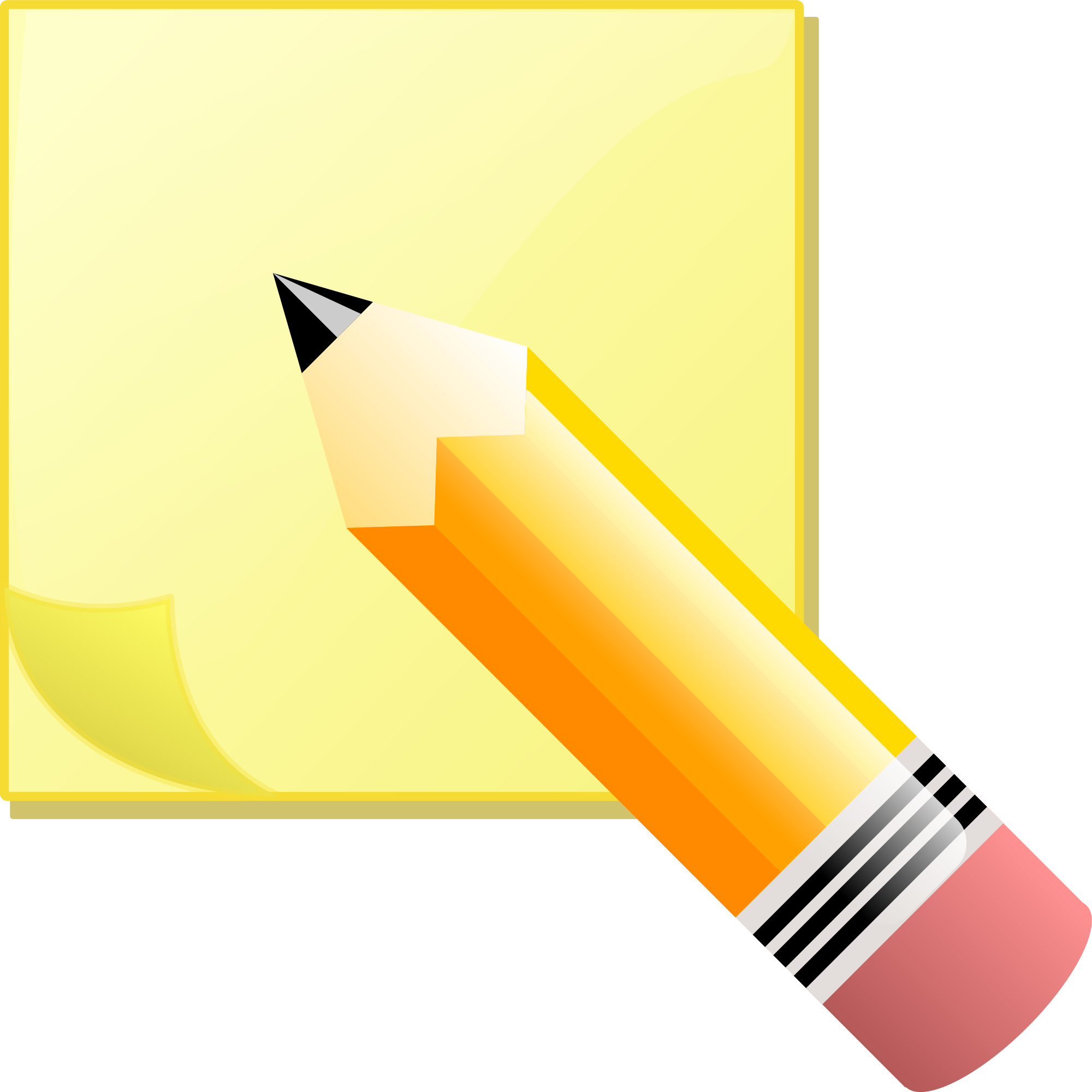 Шығармашылық жұмыс, топпен жұмыс.
Оқушылар төрт топқа бөлінеді. 
Тапсырма: Мақалды аяқта.
Ақ шашты ана: "жастығым — балам" дейді. 
Ақылды бала: "... - ... - ..." дейді. (ай – күнім – анам)
2. Алты ұл тапқан ананы "ханым" десе болады. 
... білген адамды "жаным" десе болады. (сыйласа)
3. ... анадан туады, 
Ат биеден туады. (алып)
4. Ана алақанының аясы, 
... ... саясы. (ақ шынардың)
5. Ана алдында құрмет, 
Ата алдында ... (қызмет)
6. Анаға баланың ... жоқ. (алалығы)
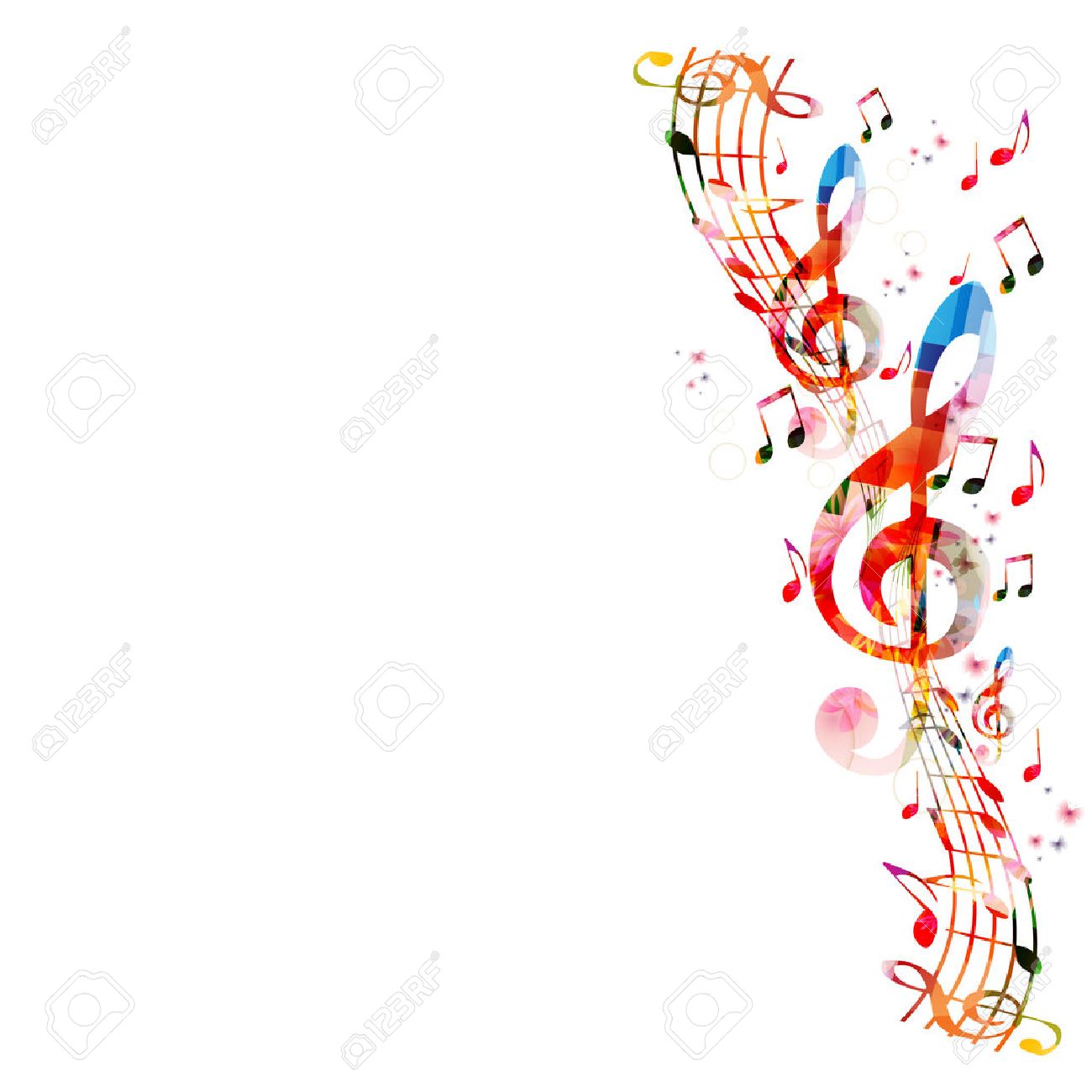 Топпен ән айту.
Еркін Нұржанов. «Анашым»
       Елжіреп жататын ертегімде,
           Есімде балапан күндерім.
 Сол айтқан ертегі жетелеген,
 Керемет түсінген түндерім.
          Қайырмасы:
 Шуақты нұрыңмен
 Нұрбақыт ержеткен
 Анашым аяулы сағындым
 Кейелі бесіктен
 Әлдилеп тербеткен
 Келеді сәби боп танылғым
 Ақниет арайлы келбетіңнен
 Күтіп ем бақыттың ақтаным
 Осынау дөңгелек  жер бетінде
 Өзындей асыл жан таппадым
	          Қайырмасы:
 Жан ана әлемде сіздер үшін
 Ешкім жоқ өзіңдей құрметті
 Арналған ән арнап сіздер үшін
           Бас иіп тұруға міндетті.
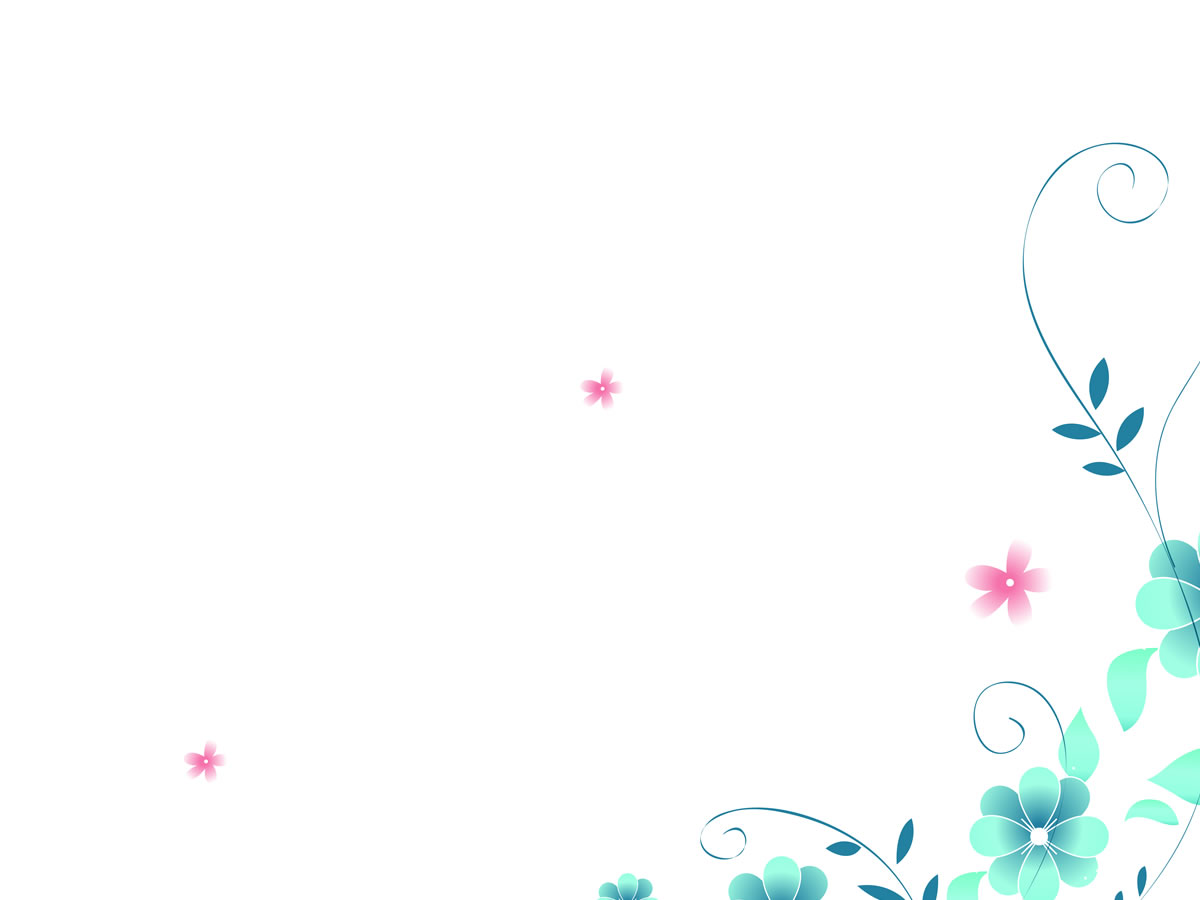 Үй тапсырмасы.
1. №18 – сабақ. Отбасы туралы мақал – мәтелдер жазып келу.
2. Келесі сабақ. №19, «Шекісу мен бекісу» мәтінін оқып келу.
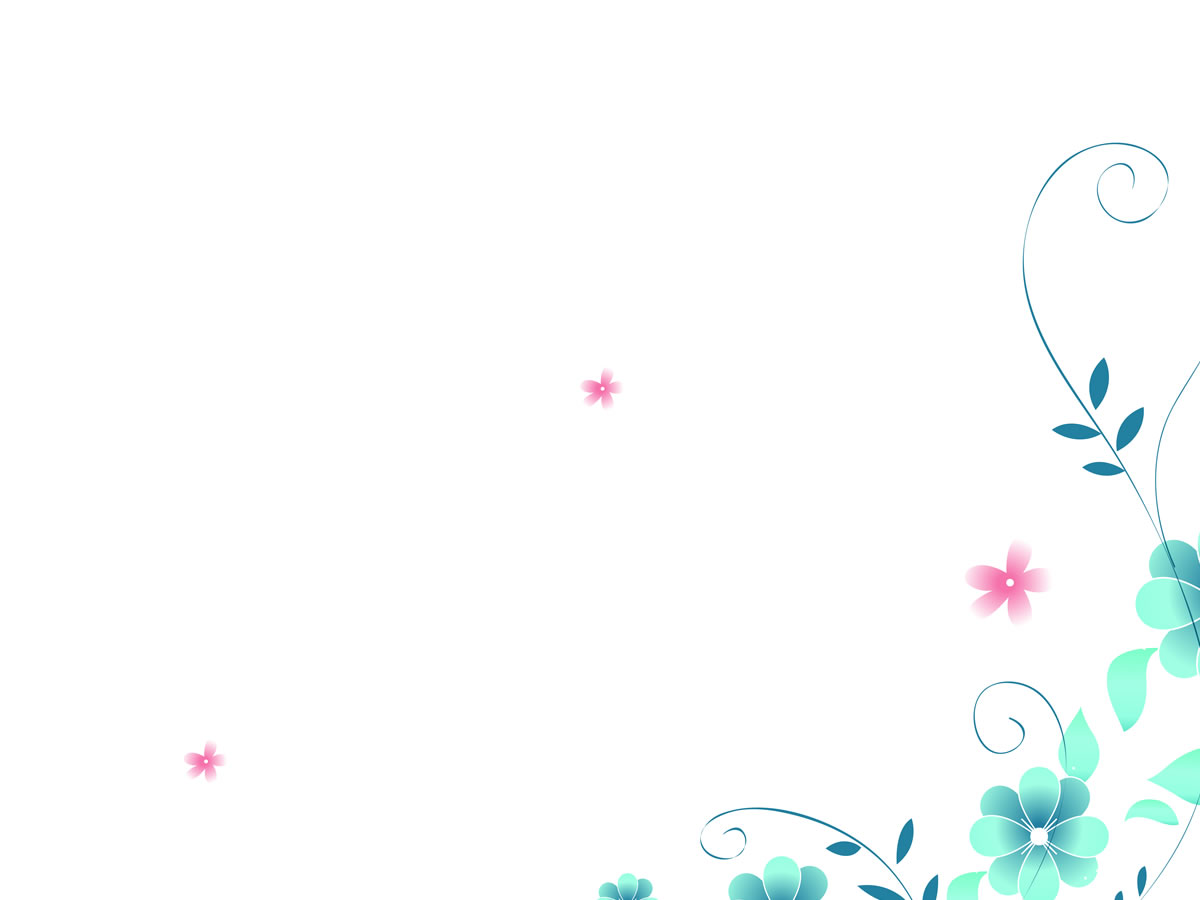 Сабақтың қорытынды сәті.
Тыныс алуға зейін қою. 
Мұғалім: Сіздерден аяқ-қолыңызды айқастырмай, түзу отыруыңызды өтінемін. Біз қазір тыныс алу жаттығуын жасаймыз. Тыныс алуға зейін қойған кезде, біздің ақылымыз дем алады. Ауаны ішке жұту кезінде тыныштық пен қуаныш қабылдаймыз. Демді сыртқа шығарған кезде өзіміздегі мазасыздықтарды сыртқа шығарамыз.
Кәне, дайындалайық, балалар. Көзімізді жұмамыз..., арқамызды тіктейміз..., қолдарыңды тізеге қоюға болады...
Д е м   а л..... ш ы ғ а р... (жаймен 9-10 рет) немесе   1..................2 [3].
Бүгінгі сабақтан игерген жақсы қасиеттерді есімізге түсіріп, жүрегімізге сақтайық.